Welcome to AHS
The class of 2027!
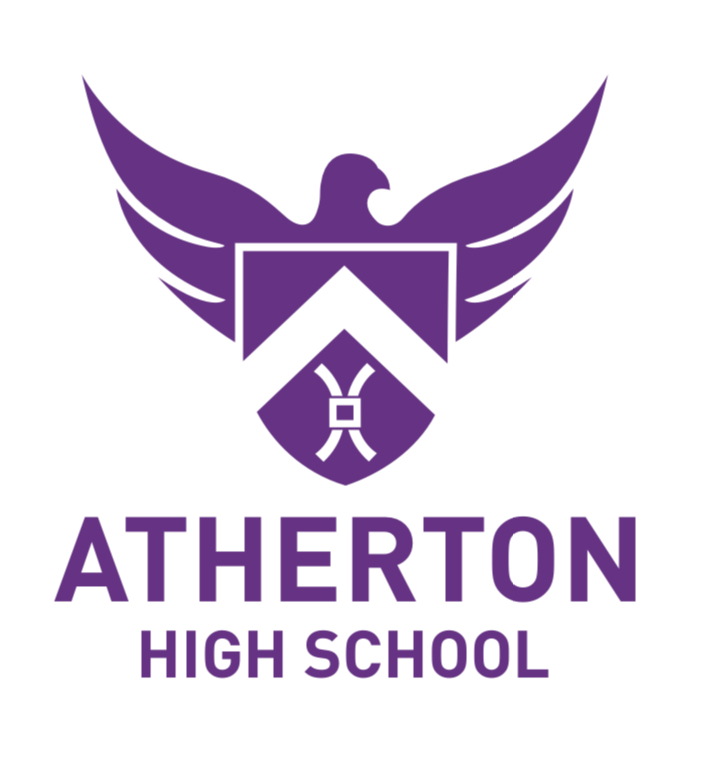 Senior Leadership Team
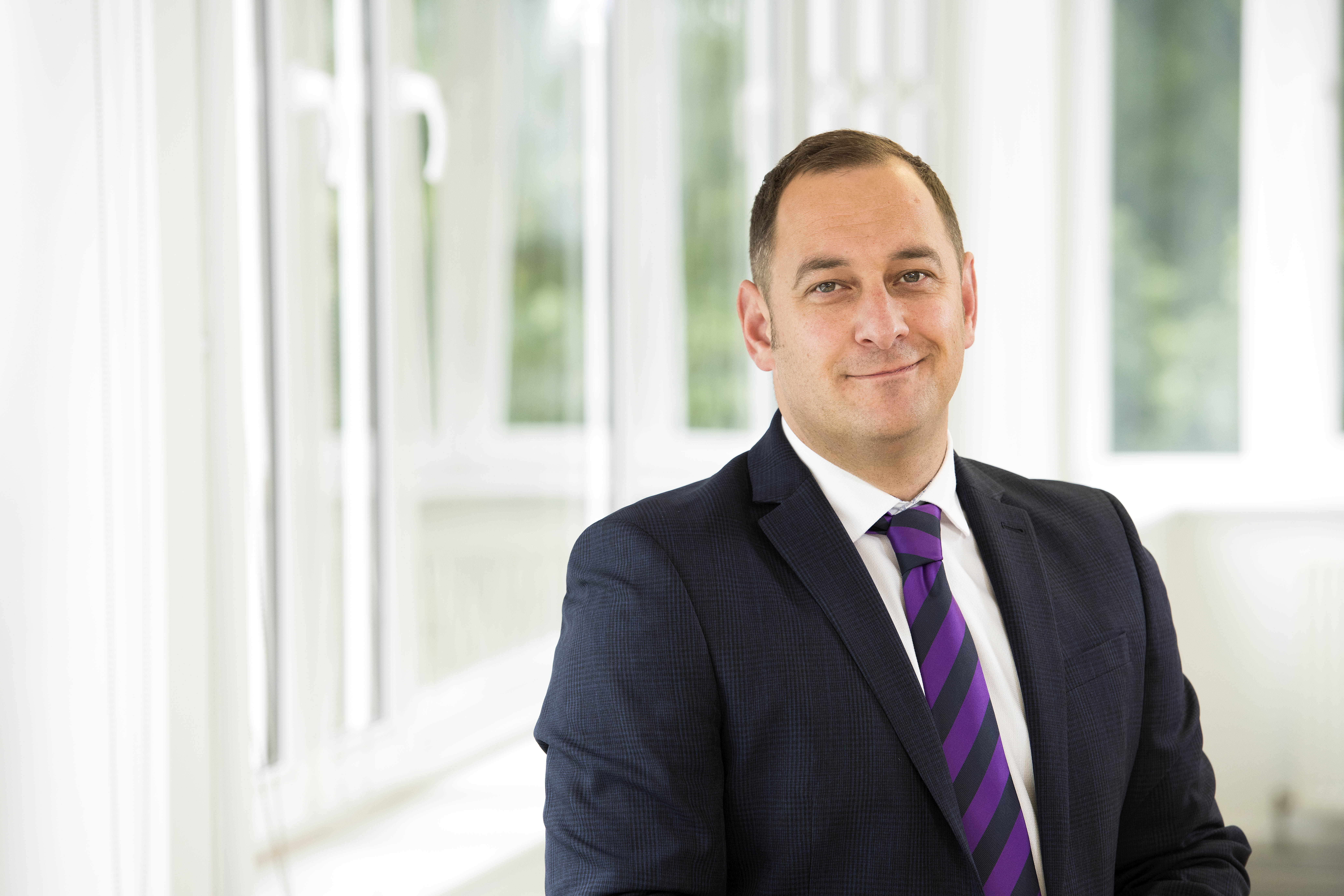 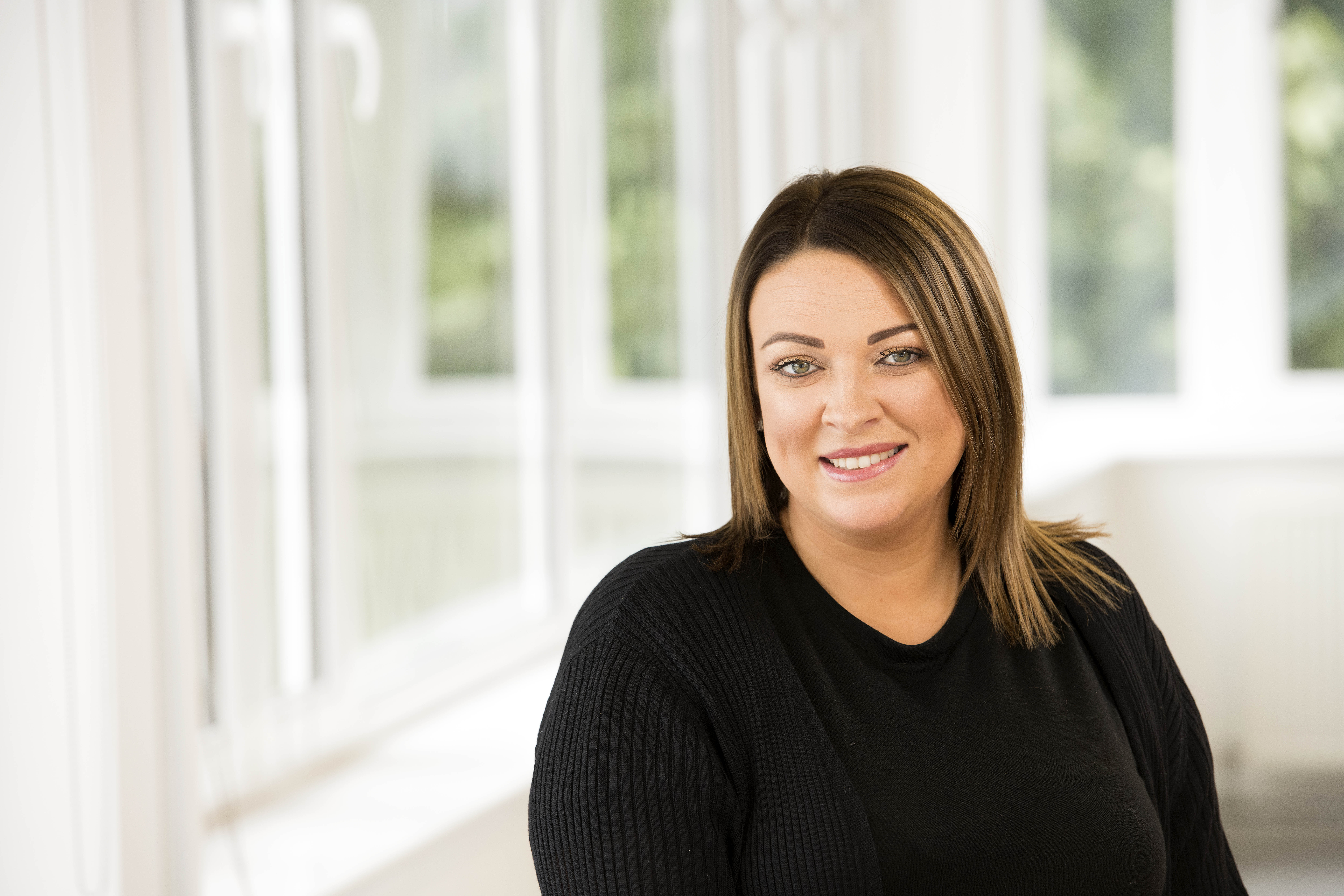 Mrs Fazackerley
Assistant Head
Personal, Development & Welfare
Ms Gibson
Deputy Head
Curriculum & Teaching, Learning
Mr Layzell
Headteacher
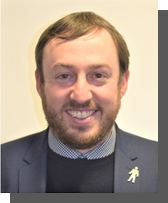 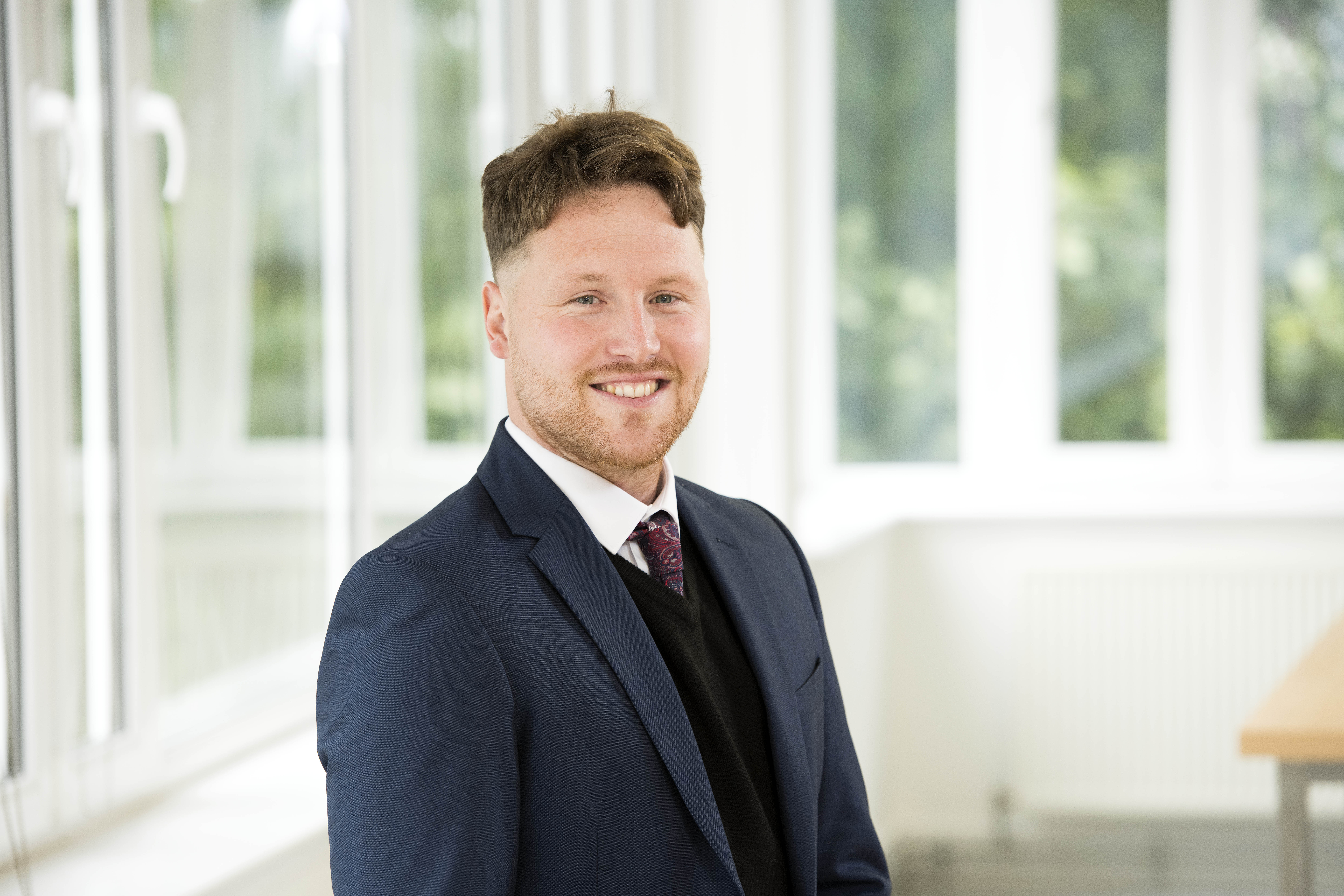 Mr Farrer
Assistant Head
Assessment
Mr Mckie
Associate Assistant Head
Transition and Intervention Lead
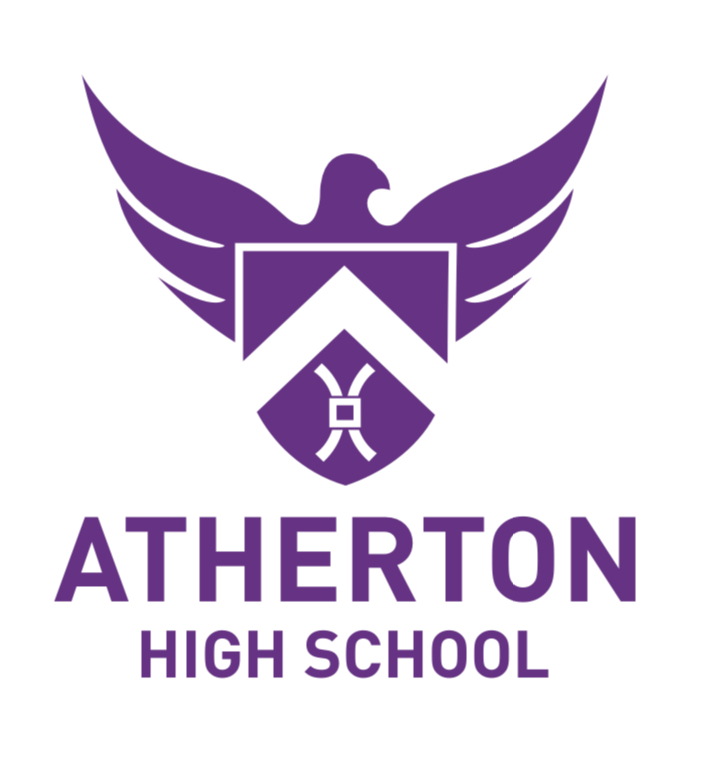 Education Partnership Trust
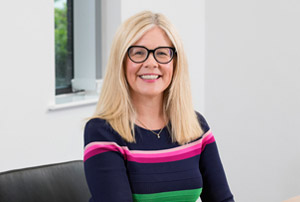 Our Vision

Creating outstanding schools which transform learning, lives and communities

Our Values

High Expectations – of ourselves, our pupils and our school community

Commitment – we are dedicated to raising standards and improving opportunities

Ambition – we constantly strive to improve by setting ourselves challenging goals.
Sharon Roscoe
Chief Executive
Our Values
Respect

Responsibility

Ambition
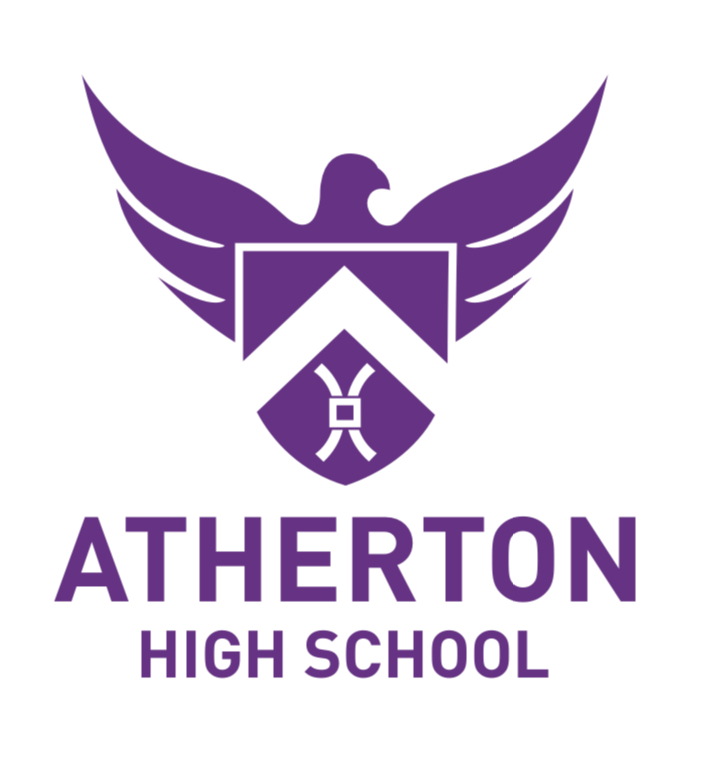 Respect
We show respect for our school, our work, our teachers, ourselves and each other. 
We embrace our similarities and celebrate our differences. 
We work well together and represent Atherton High School in the best way every day
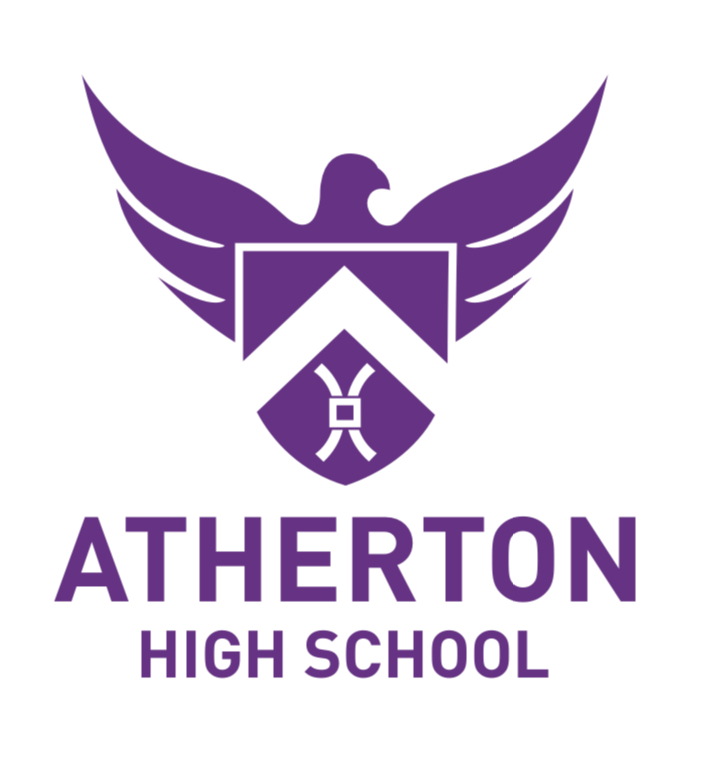 Responsibility
We take responsibility for our actions and do what it takes to be successful at Atherton High School. 
We set high standards and lead by example. 
We support and encourage each other and play our part in ensuring that we can all achieve our goals.  
Whatever challenges and barriers we face, we have a responsibility to meet them head on, to make progress and develop as people.
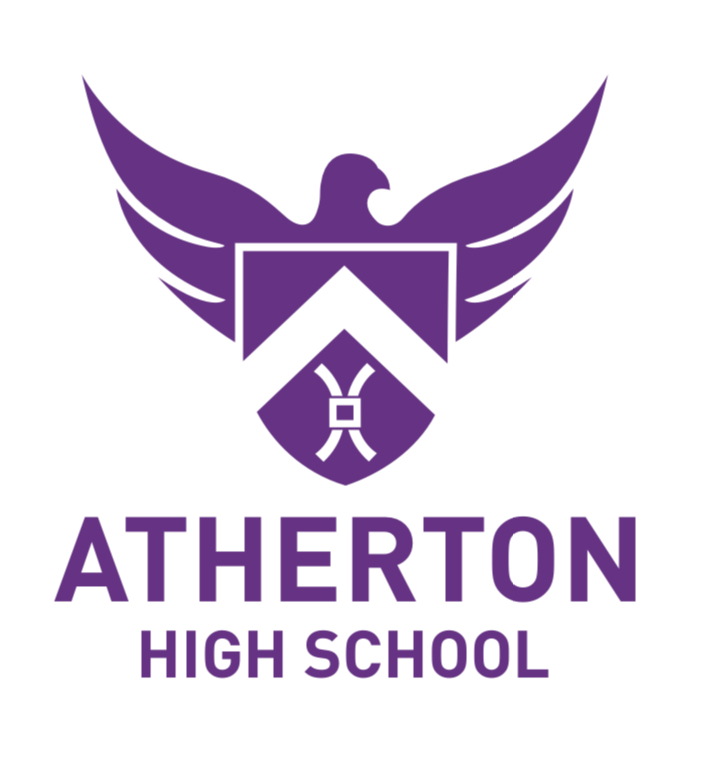 Ambition
We have high expectations and challenge ourselves to reach the most ambitious targets. 
We work hard to maintain the highest standards and strive to exceed every expectation.
We have an ambitious knowledge rich curriculum for all pupils to progress in a wide range of subjects.
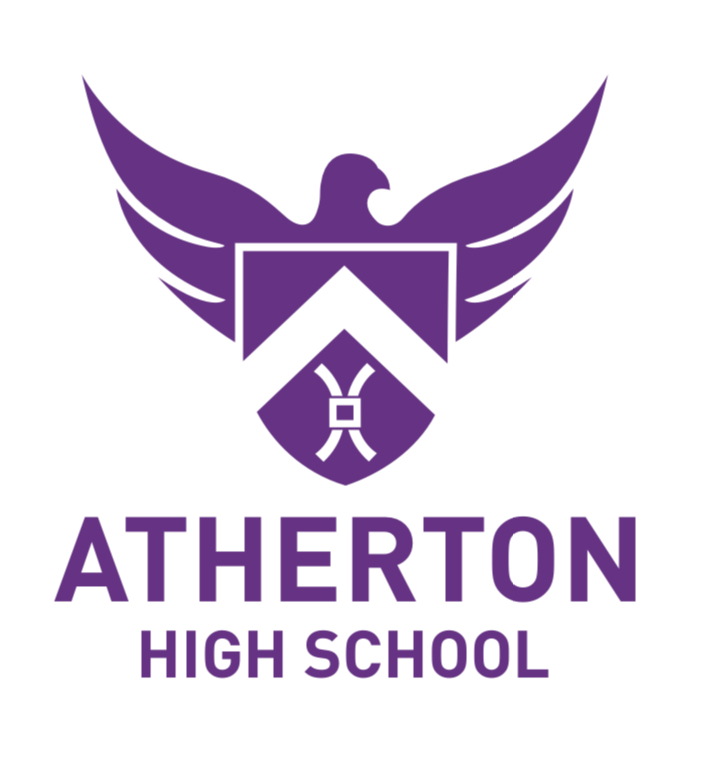 Key Transition Dates
Wednesday 6th July 2022 - Atherton High School Transition Day.

Summer School
Tuesday 30th August to Friday 2nd September (inclusive).
Sign up will be sent as Microsoft Forms (see website and/or email)

Additional SEND Transition Days:
Thursday 7th July 12:30 to 14:30 (invite only).
Tuesday 12th July 9:00 to 11:100 (invite only).
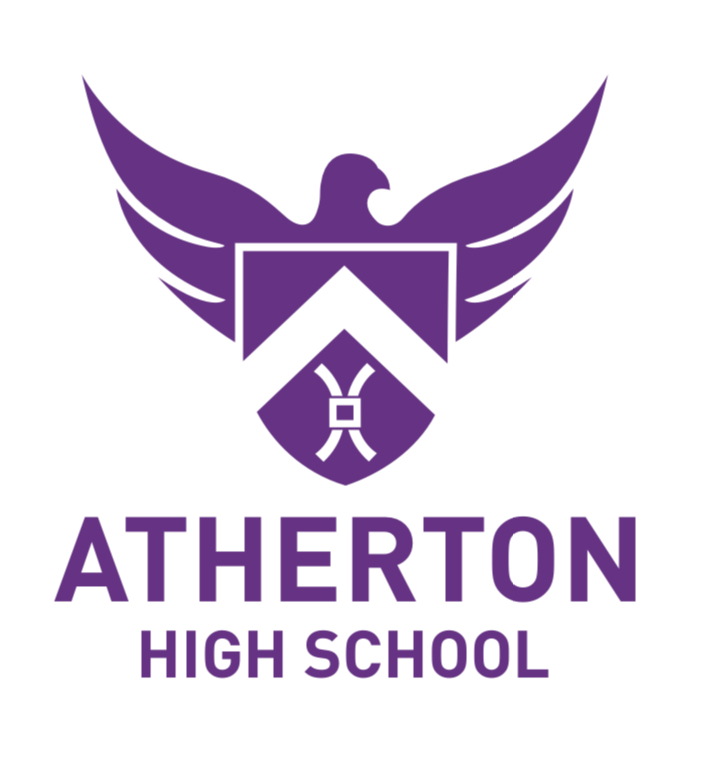 Transition Day 2022
Wednesday 6th July 2022
8:30 -15:00. (pupils enter through pupil entrance on Hamilton Street)
Pupils attend in primary school uniform.
Pupils will sample a range of activities throughout the day, including  lessons.
Pupils will meet their form tutor on this day and get to know pupils in their form.
Pupils will be provided with an AHS school dinner. Any pupils who do not wish to receive a dinner will need to bring a packed lunch.
Pupils depart at 15:00 (once main school has left Hamilton St.)
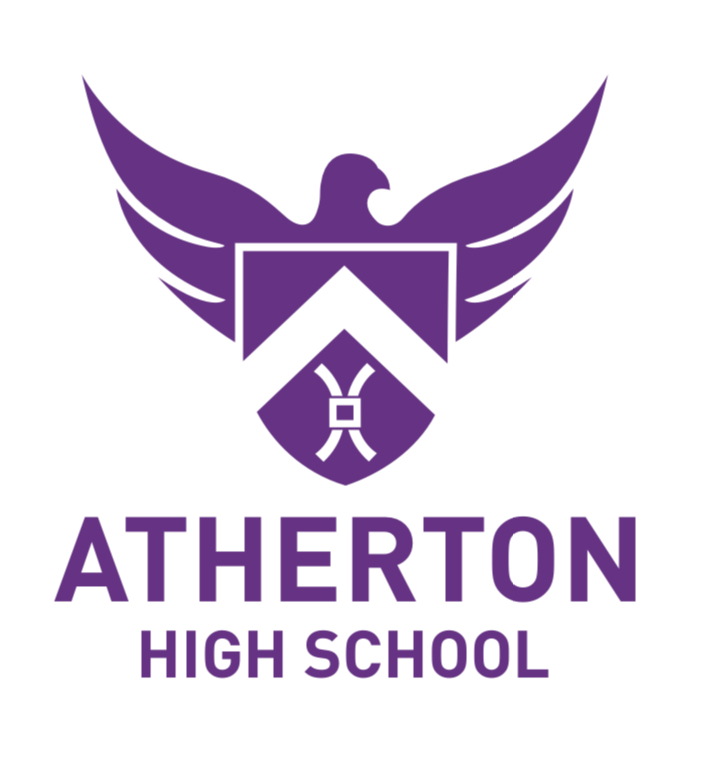 Summer School 2022
Tuesday 30th August to Friday 2nd September (inclusive)
10:00 to 14:00, pupils come in own clothes and bring PE kit.
Pupils will complete the SLQ Transition Pioneer award.
Provides pupils with an opportunity to get to know the school building and staff without all other year groups on site.
Pupils WILL NEED packed lunch.  Pupils on FSM, will receive a cold lunch.
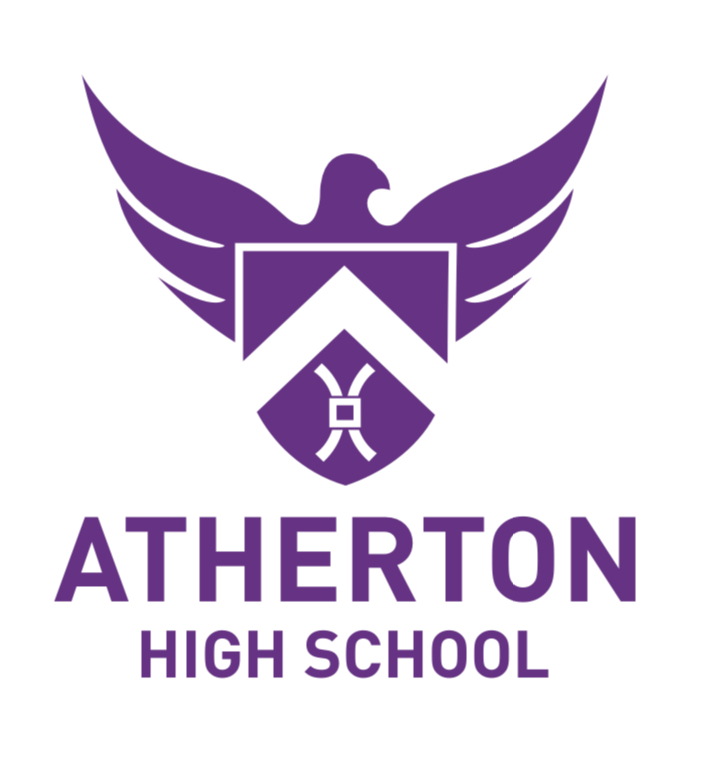 School Day – Years 7 to 10
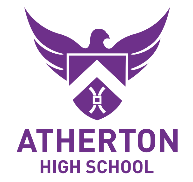 Law of Eve
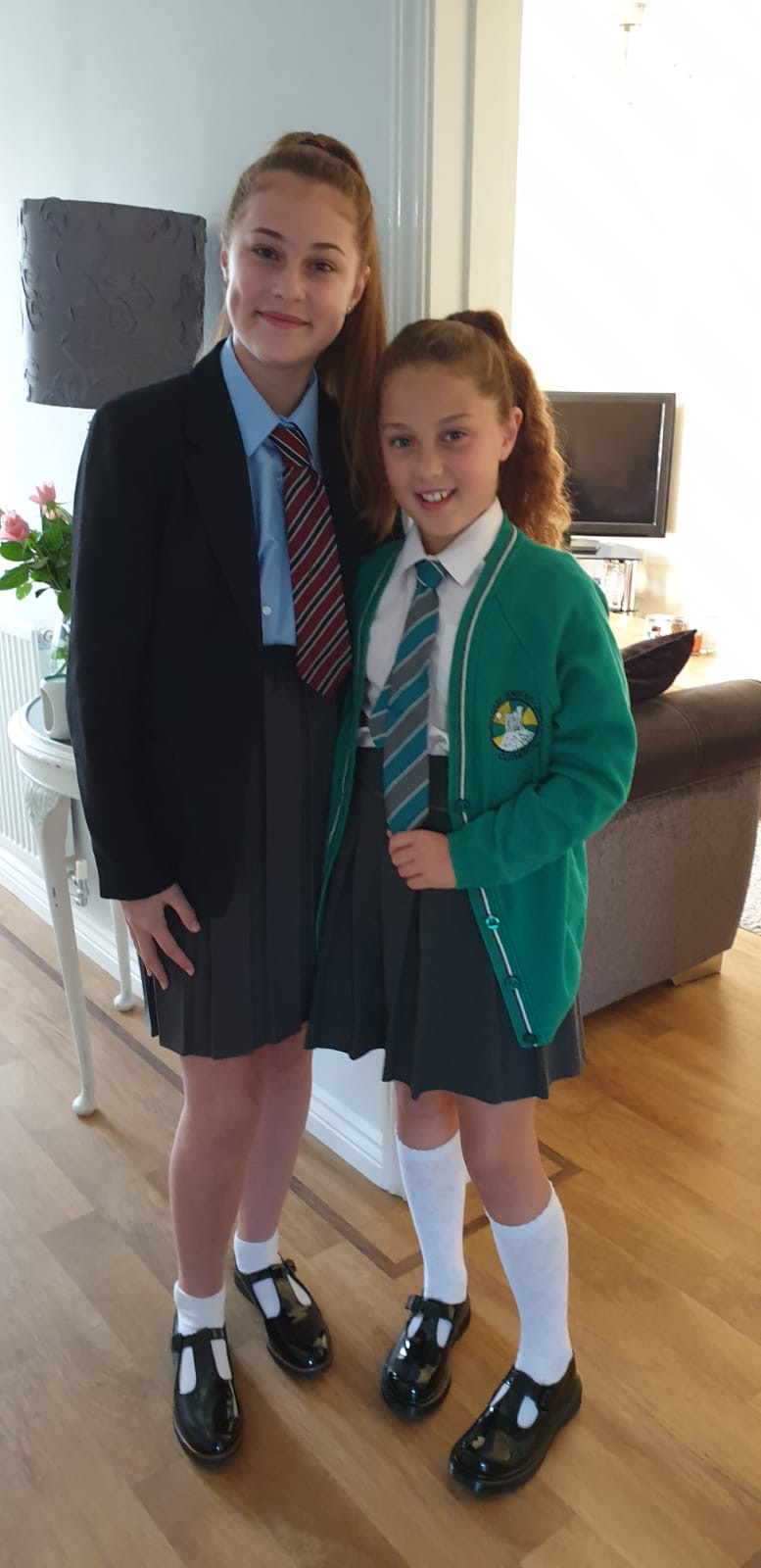 What is the Law of EVE? 
Everyone values expectations, we pride ourselves with high standards and expectation which means if it is not good enough for our own children then it is not good enough for our pupils.

Law 1- We have strong starts and strong finishes to lessons
Law 2- We are always punctual and equipped 
Law 3- We all expect the best from each other
Law 4- We look after our environment, everyone’s responsible 
Law 5- We use respectful language at all times
Uniform and General Standards
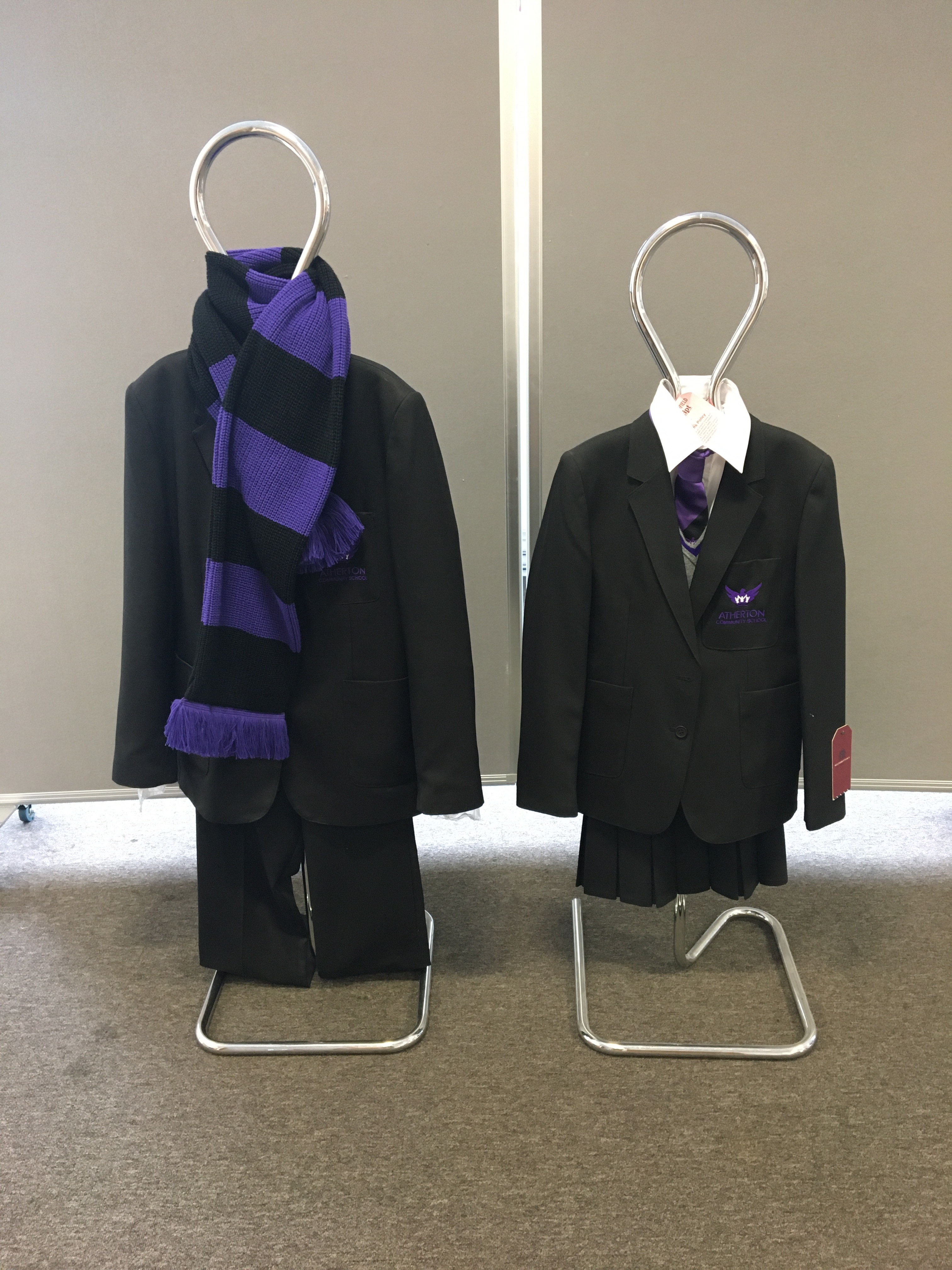 Can be purchased from Icon (Atherton & Tyldesley)
No make up (including false nails/eyelashes)
Zero tolerance – mobile phones
No extreme hair styles
Tie – ‘show the crest’
Top button fastened
Do not roll up your skirt
No plain black trainers or pumps
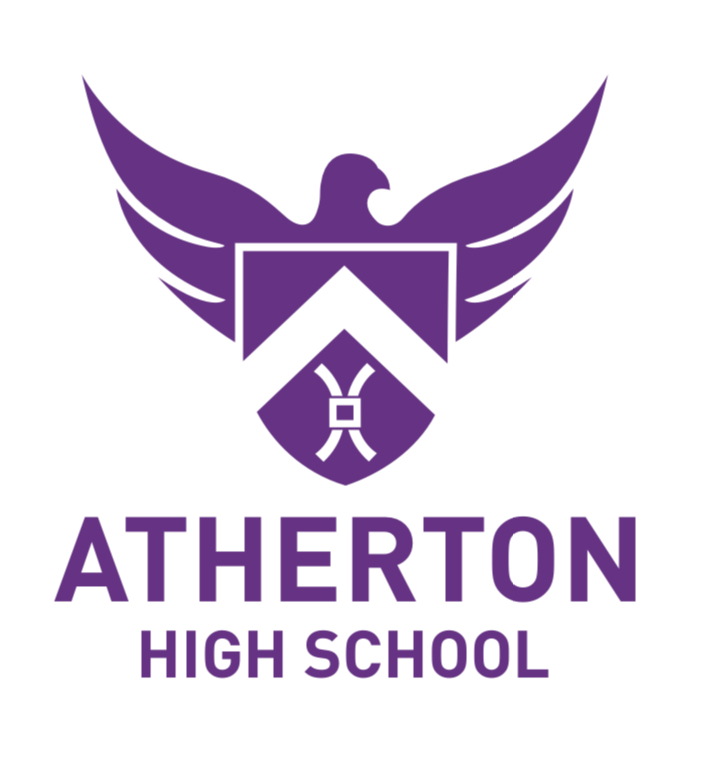 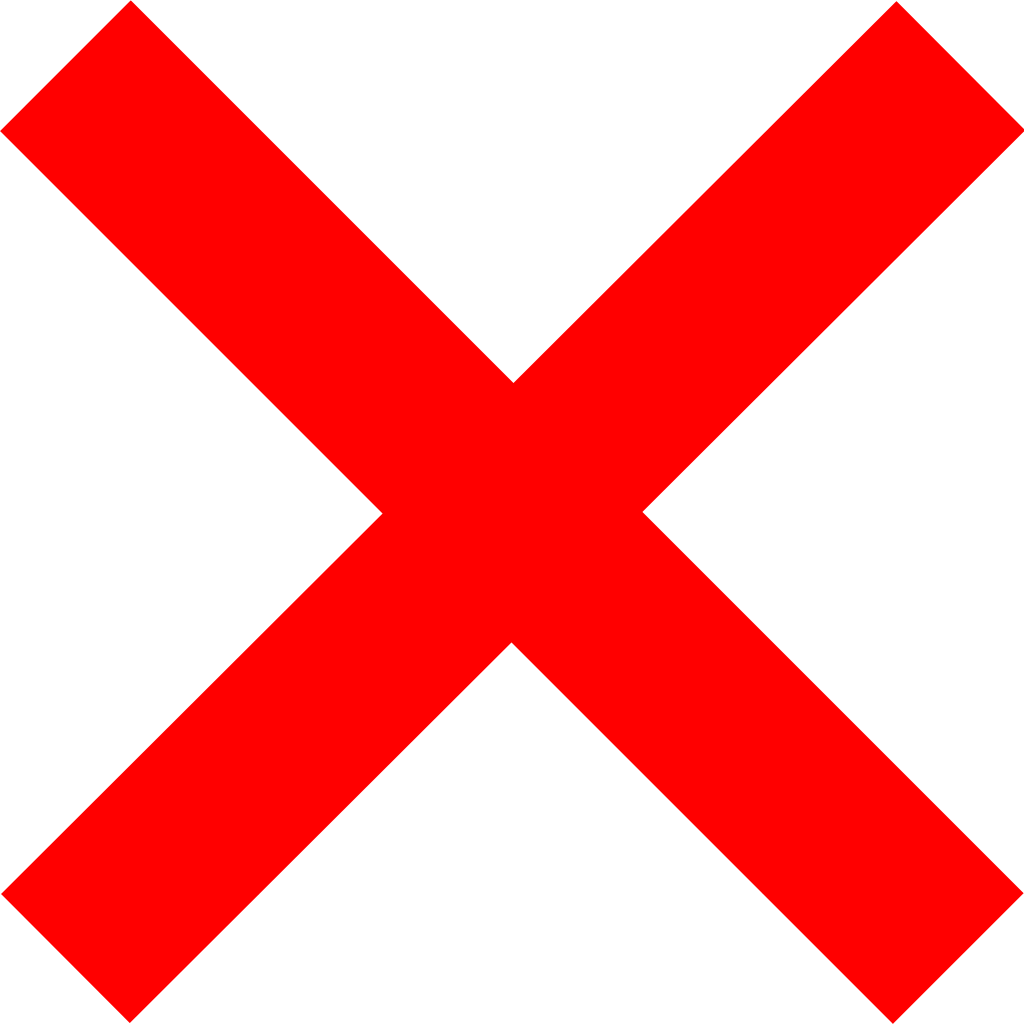 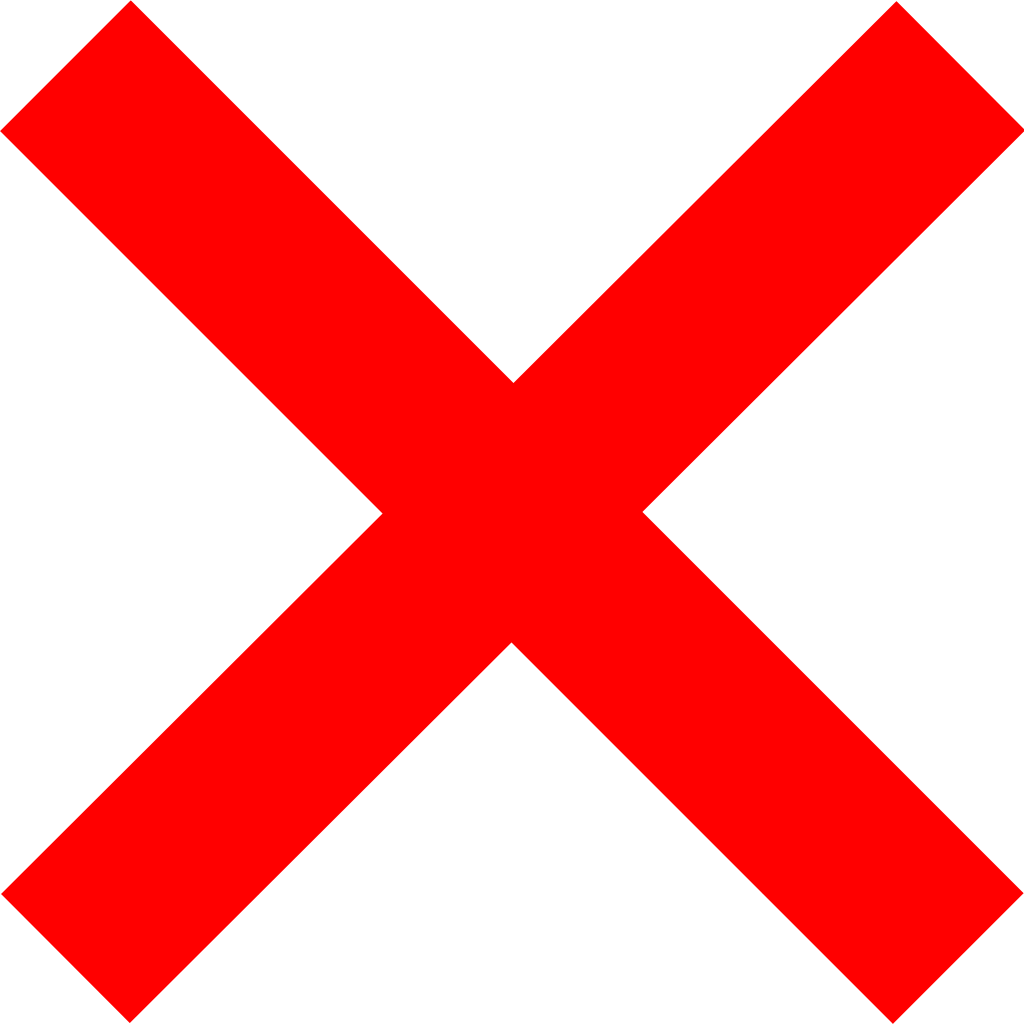 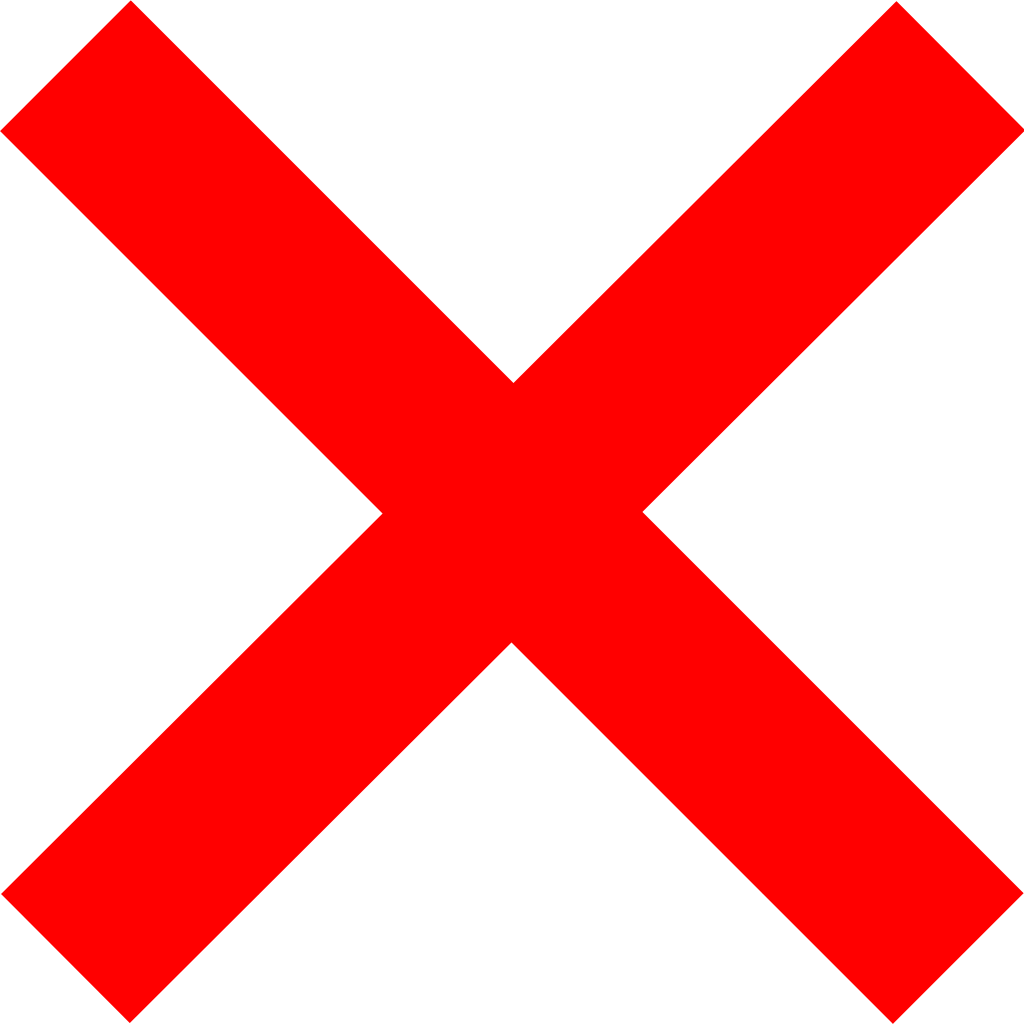 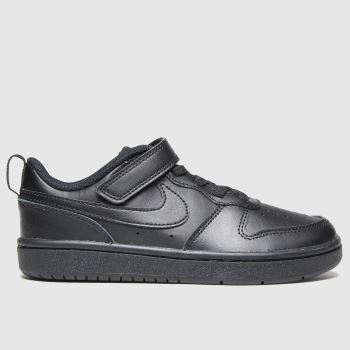 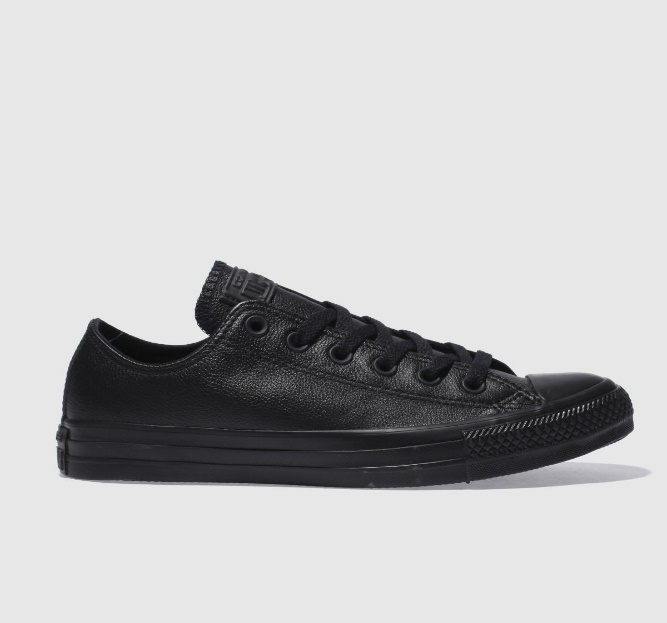 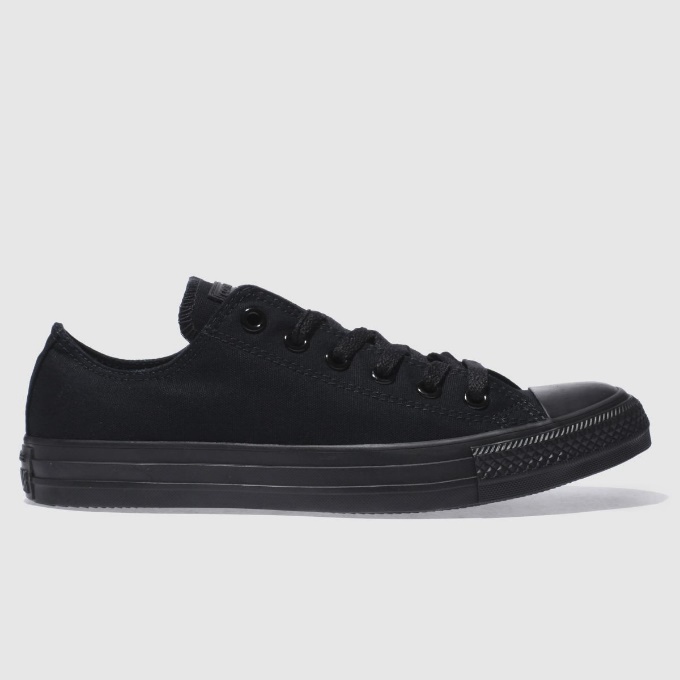 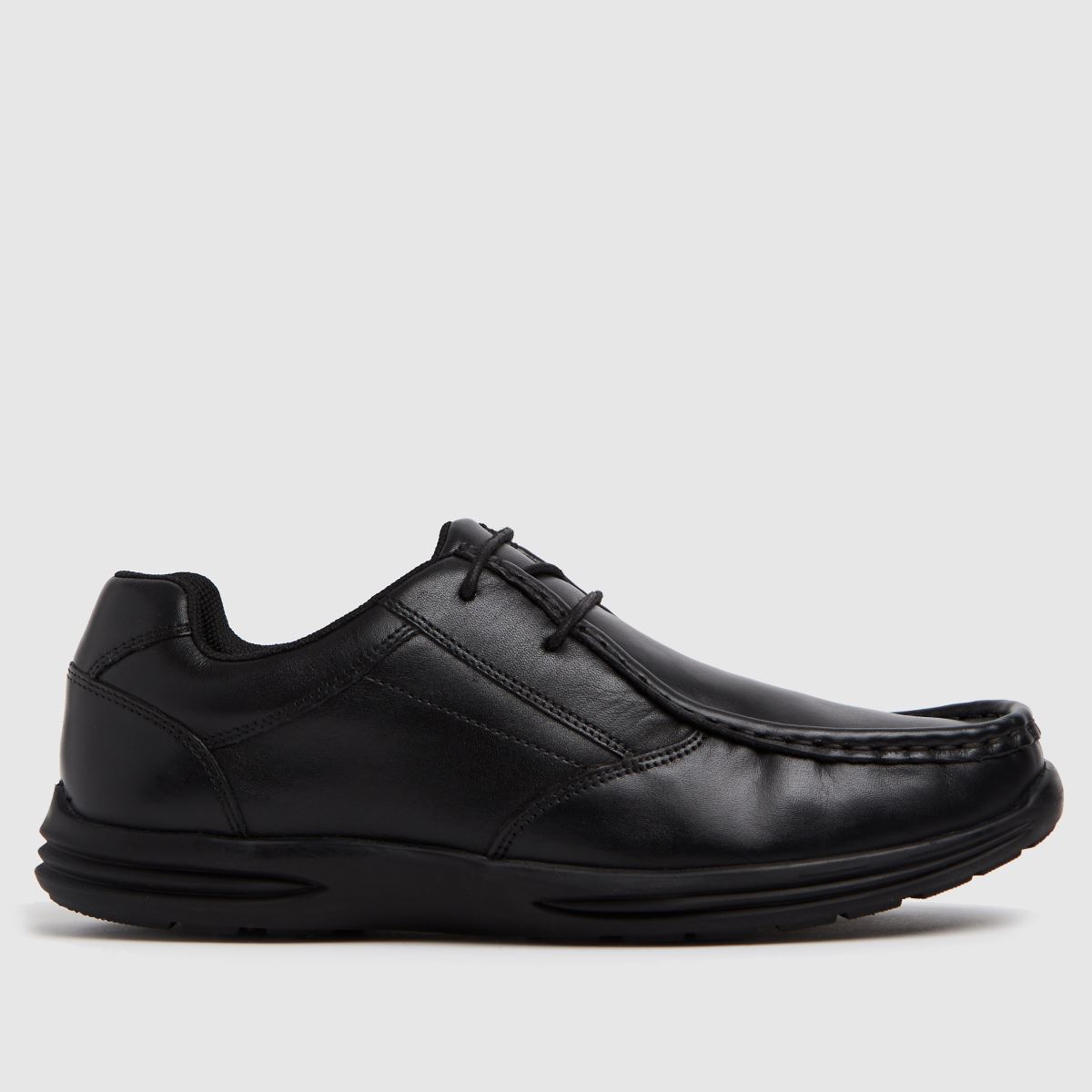 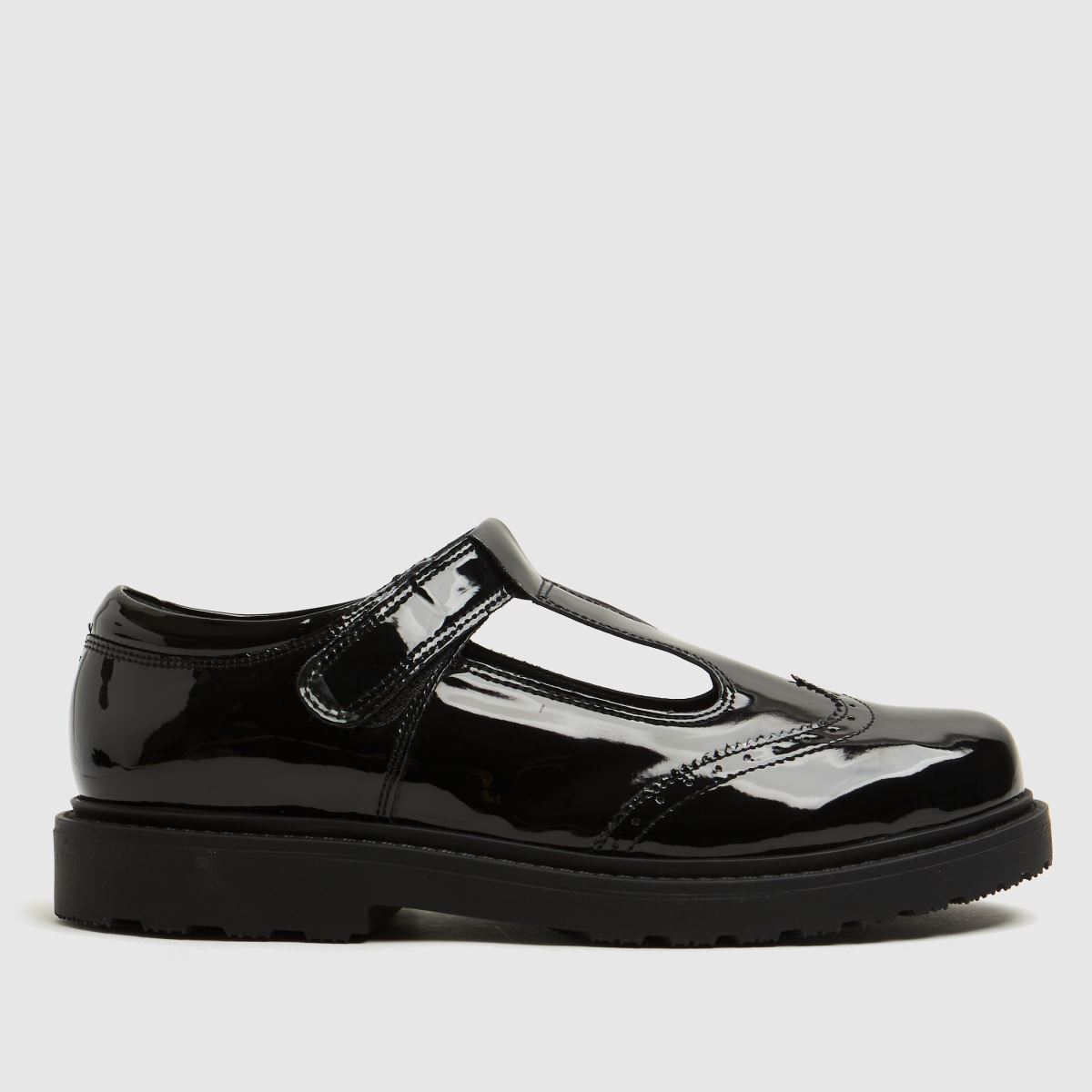 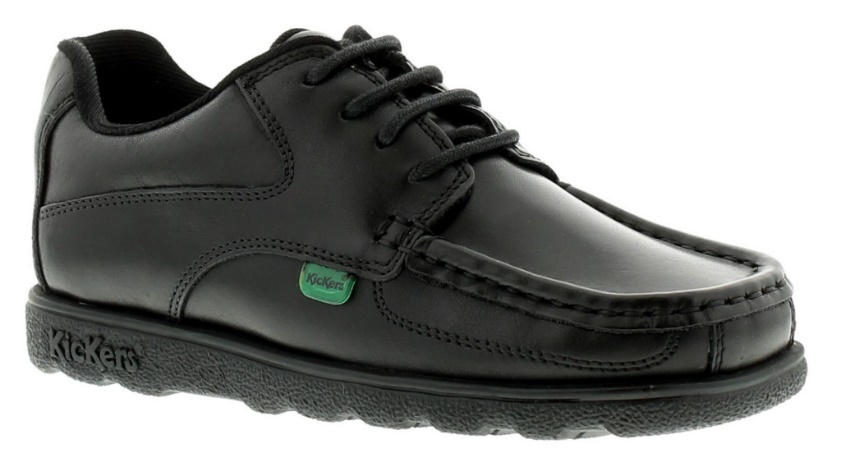 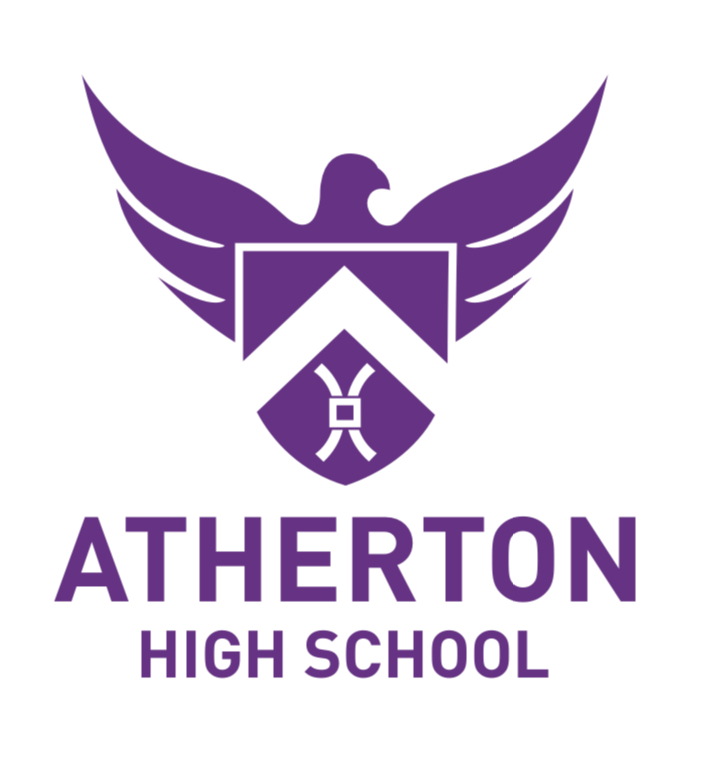 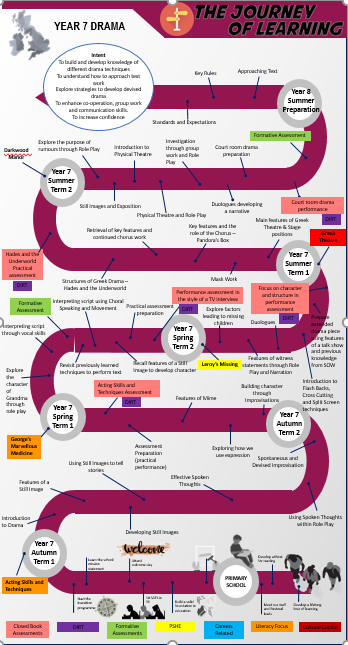 Learning Journey
Each subject has a learning journey and this is a yearly breakdown of the topics being taught and when.

Designed to map the progress of learning within each unit of work.

Key school initiatives and priorities are colour coded to map provision.

Can be found on our school website.
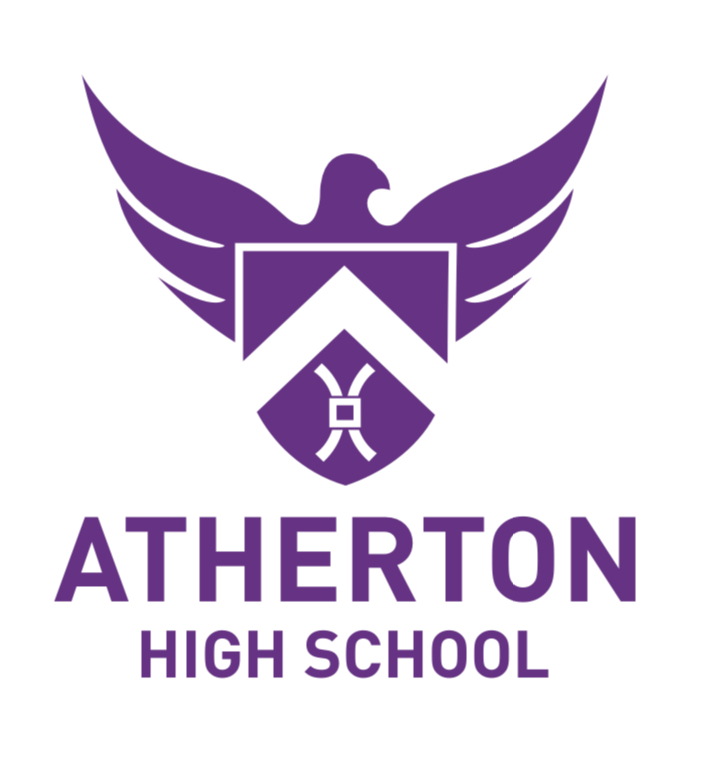 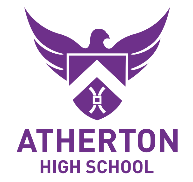 Knowledge Organisers
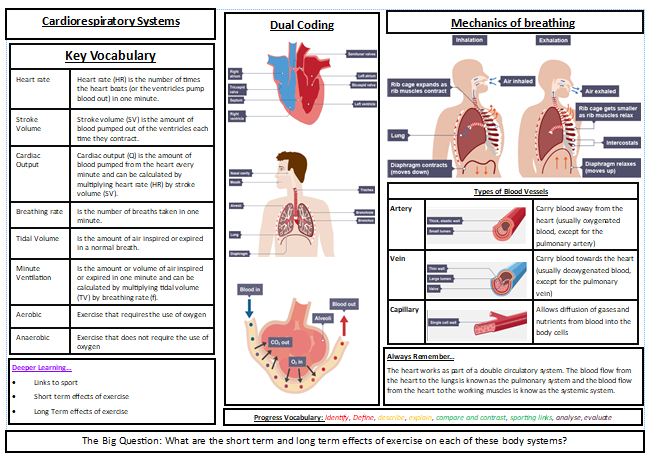 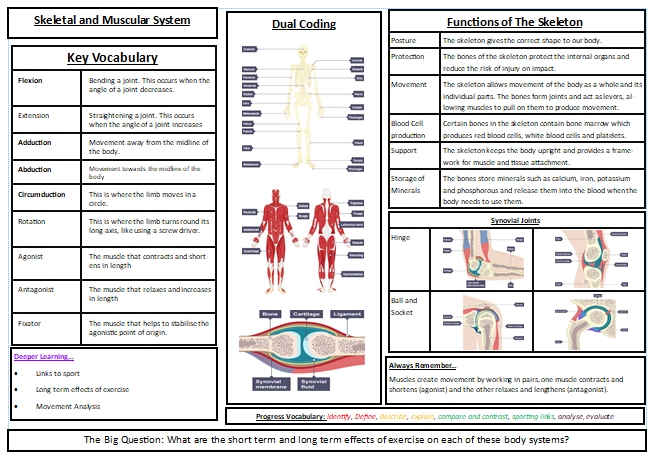 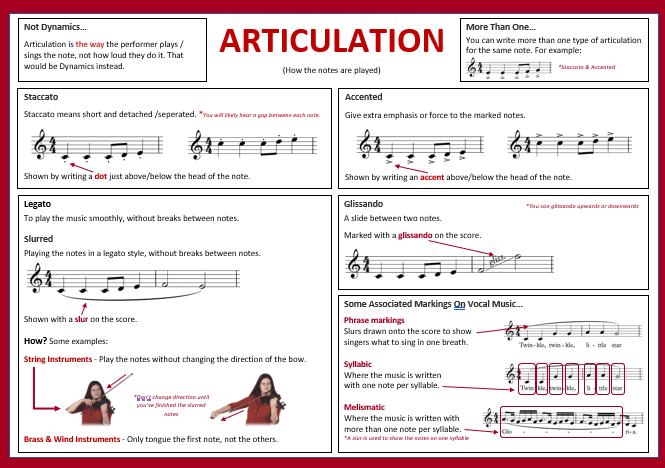 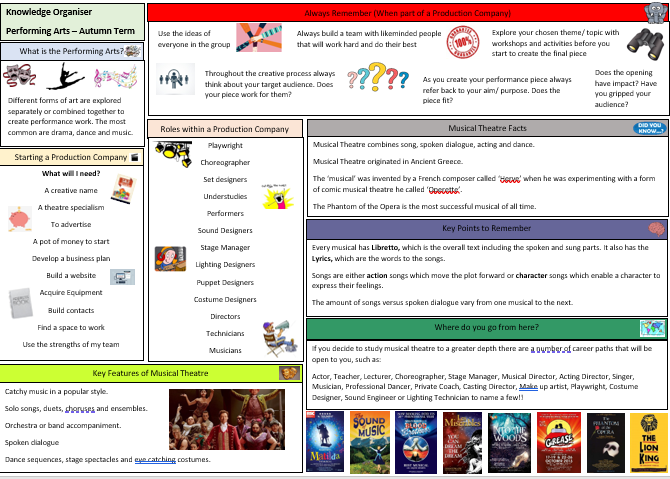 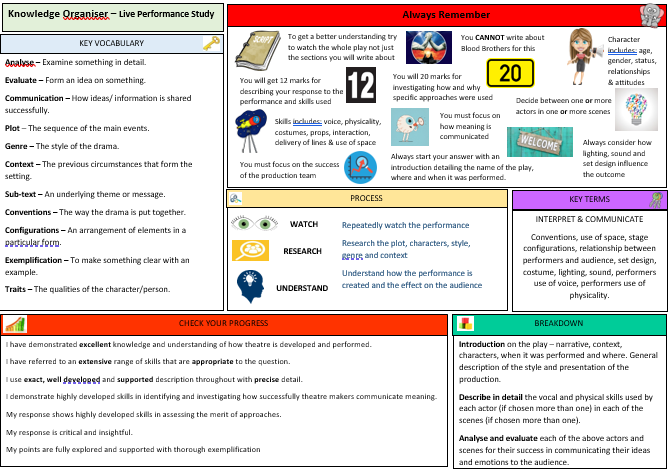 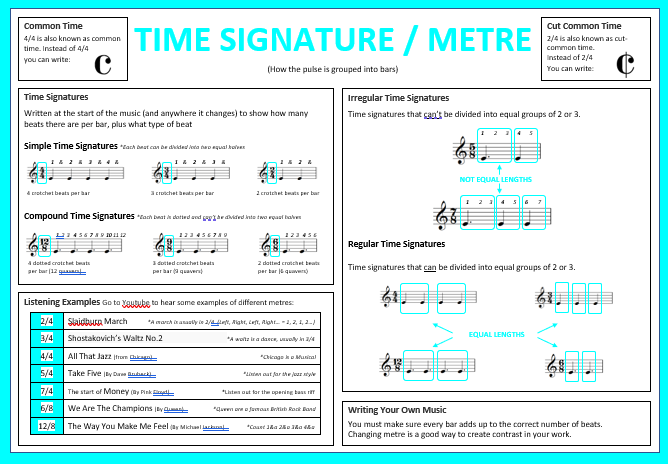 Key Information needed
ALL data collection information to be returned to AHS by Friday 15th July (spare packs in reception).
Summer School Sign-up link will be live on the school website on Tuesday 12th July.
Free School Meals – re-application process.
Tuesday 6th September (FIRST DAY):
Arrive before 8:25.
Full uniform (no PE kit required).
Only Year 7 & Year 11 onsite.
Finish at 15:00 (Hamilton St entrance).
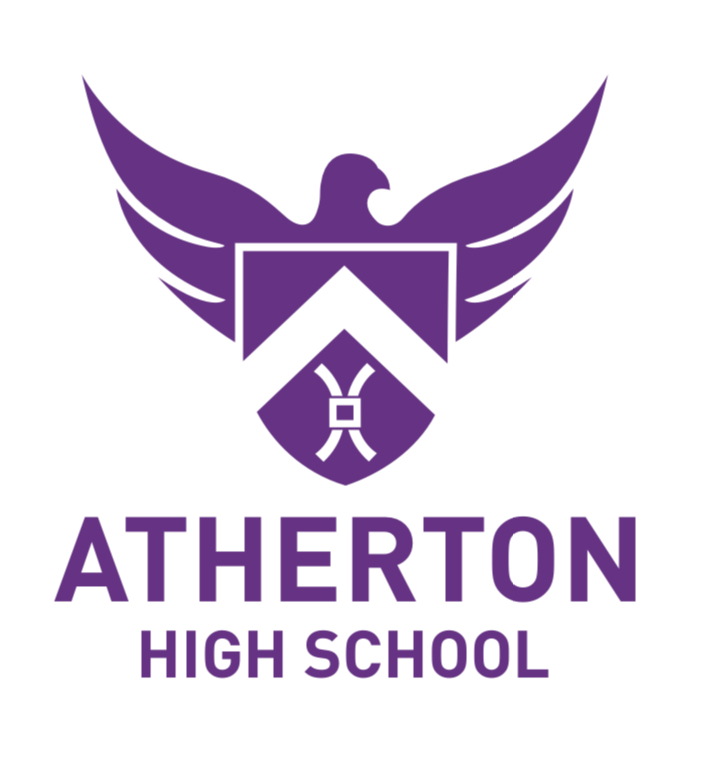 Form Room Experience
Pupils to move to form room
Classroom code/language
3,2,1 
One Voice
All eyes on me
Act now 
Ready to learn
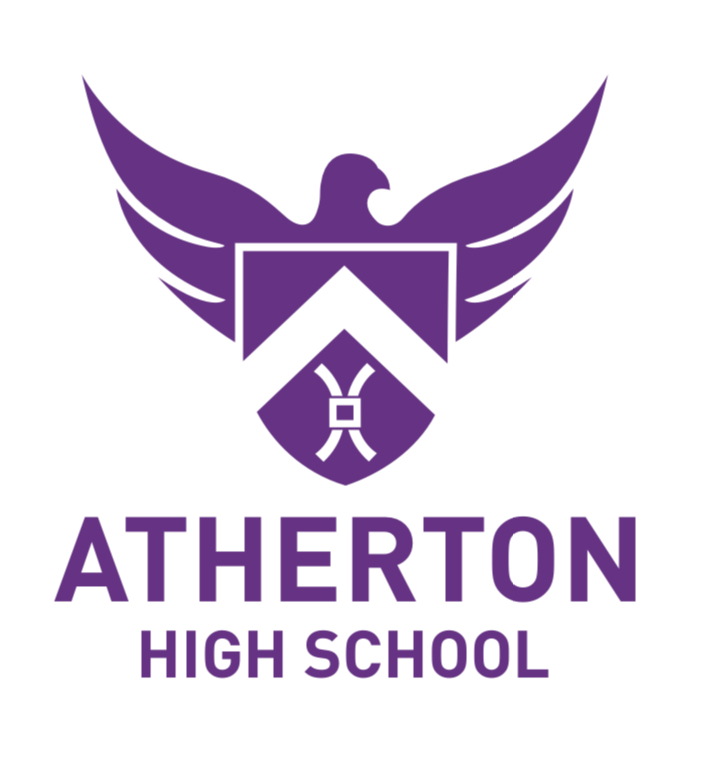 Standards & Expectations
B1
Warning
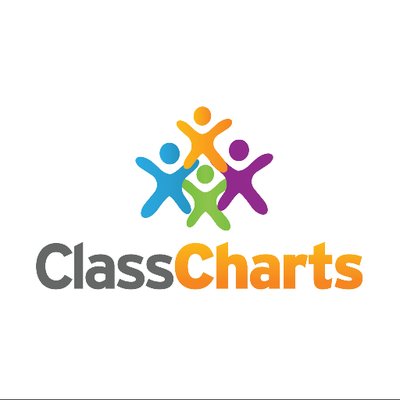 B2
10 Minute Detention (break)
B3
20 Minute Detention (lunch)
B4
30 Minute Detention (after school – main hall)
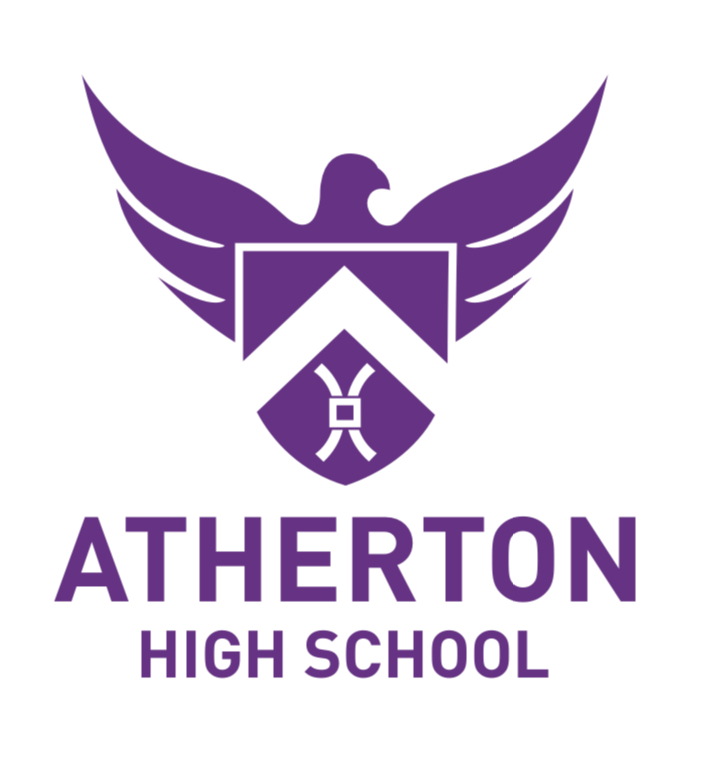 Late to school and late to lesson (after punctuality bell) is 30 minutes after school (B4).  Mobile phones are confiscated if late.
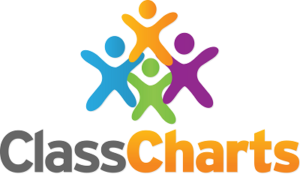 Communication - ClassCharts
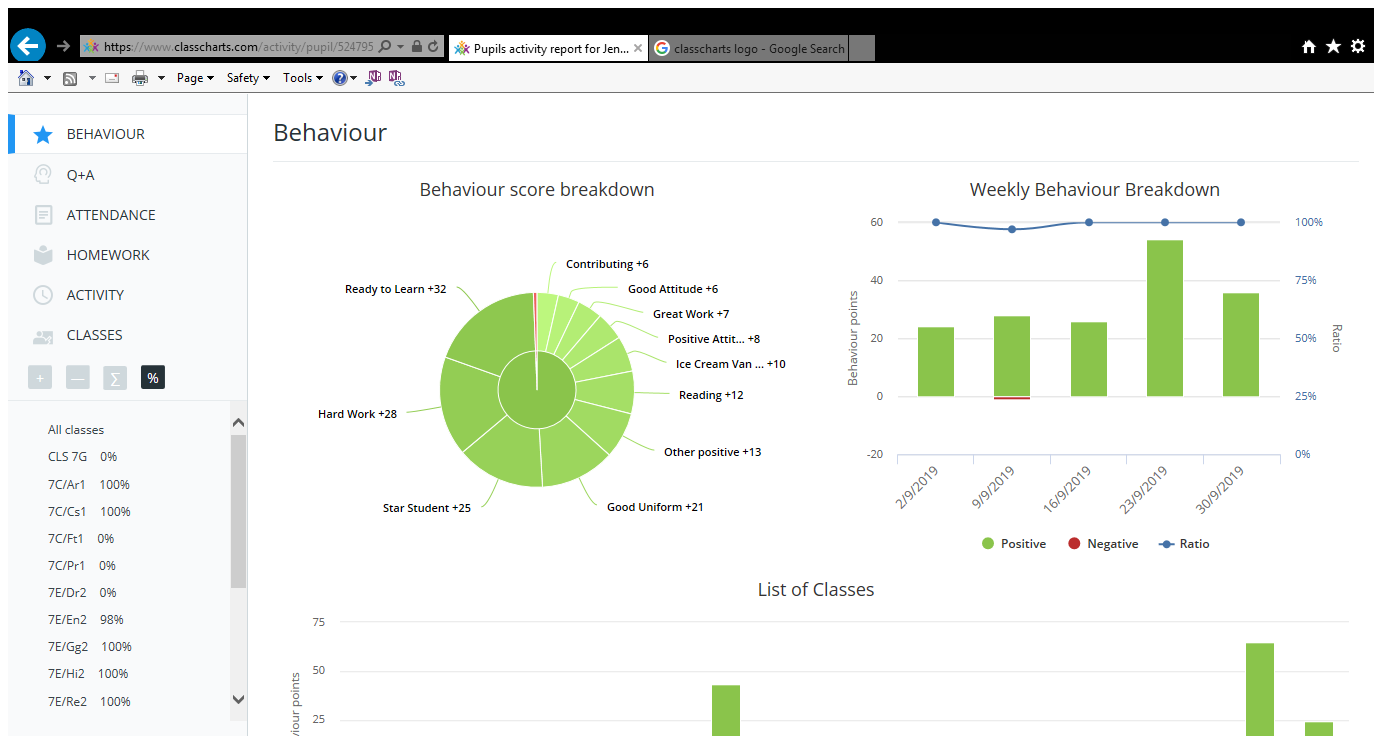 Communication - ParentMail
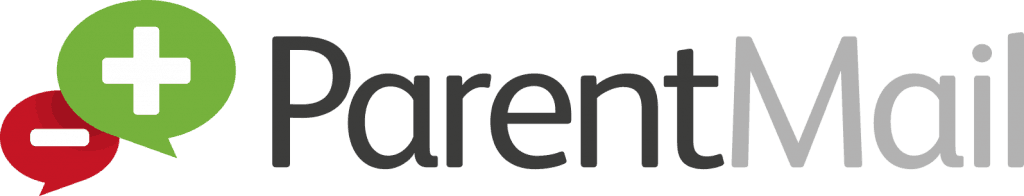 Common Communication Issues
Uniform.
Equipment.
Mobile phones.
Detentions.
Parent and pupil login to ClassCharts.
Teacher availability and return of communication.
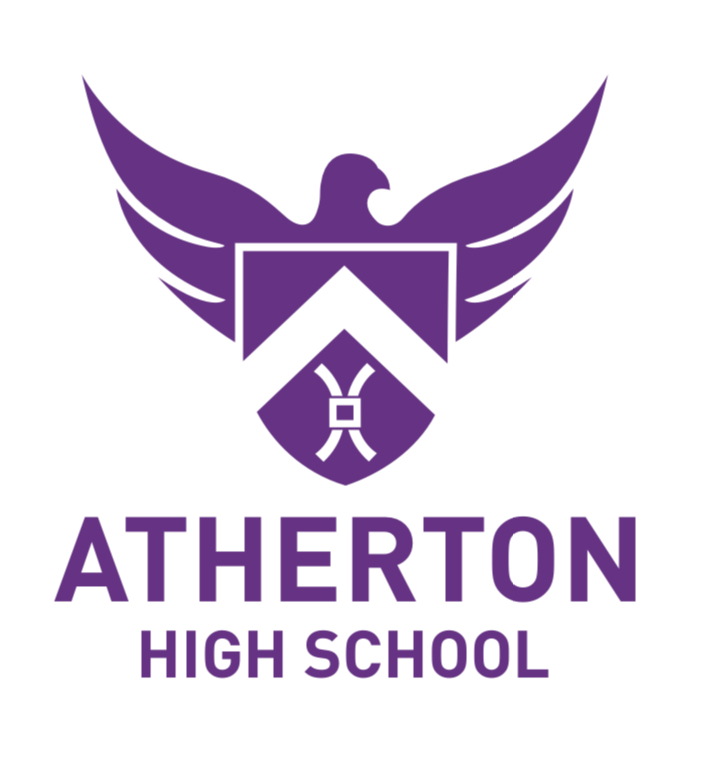 Significant Dates – 2022/23
SLT curriculum consultation evening – 17th November (16:00 or 18:00)
Year 7 form tutor settling-in evening – 20th October (15:30 to 18:00)
SLT behaviour consultation evening – 13th October (16:00 or 18:00)
Open evening – Thursday 6th October (15:30 to 19:00)
INSET - 25th November & 29th November (see school website and calendar for more details)
First report home – 1st March
Parents evening – 4th May
Second report home – 12th July